Quelle heure est-il?
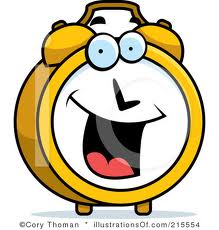 Quelle heure est-il?
Il est une heure.
Il est deux heures.
Il est trois heures.
Il est quatre heures.
Il est cinq heures.
Il est six heures.
Quelle heure est-il?
Il est sept heures.
Il est huit heures.
Il est neuf heures.
Il est dix heures.
Il est onze heures.
Il est midi.
Il est minuit.
Match the following...
Il est huit heures et quart.
Il est huit heures et demie.
Il est neuf heures moins le quart.

A. 8h15
B. 8h30
C. 8h45
Exact Time
To tell exact time, just read the numbers straight across.
8h03:  Il est huit heures trois.
5h50: Il est cinq heures cinquante.
1h21: Il est une heure vingt et un.
Helpful Tips
The French use “h” instead of a colon : 3h15.
The French add three expressions to clarify the time:
du matin =
de l’après-midi =
du soir =
For schedules, the French use the 24 hour system.  (1pm = 13h00)
Et toi?
Je regarde la télé à neuf heures pour The Walking Dead.  Et toi?
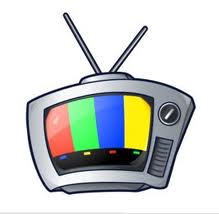 Quelle heure est-il?
4h00pm

4h15

4h30
4h45

4h10
Il est quatre heures de l’après-midi.
Il est quatre heures et quart.
Il est quatre heures et demie.
Il est cinq heures moins le quart.
Il est quatre heures dix.
Et toi?
J’arrive à l’école à sept heures.  Et toi?  A quelle heure est-ce que tu arrives?
Je mange à la cantine à onze heures et demie.  Et toi?
Quelle heure est-il?
6h00pm

6h15

6h30
6h45

6h13
Il est six heures du soir.

Il est six heures et quart.
Il est six heures et demie.
Il est sept heures moins le quart.
Il est six heures treize.